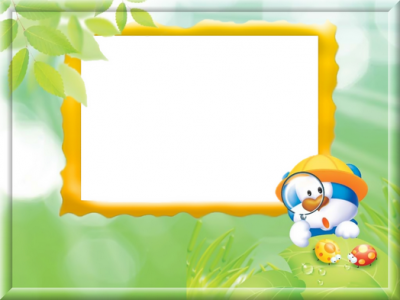 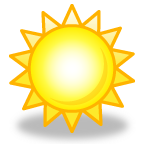 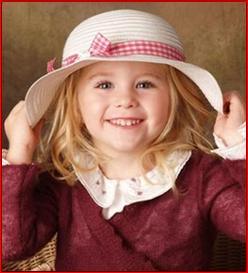 Родительское собрание
«Самооценка  учащихся  и приемы ее коррекции»
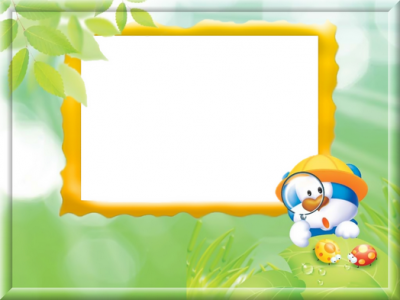 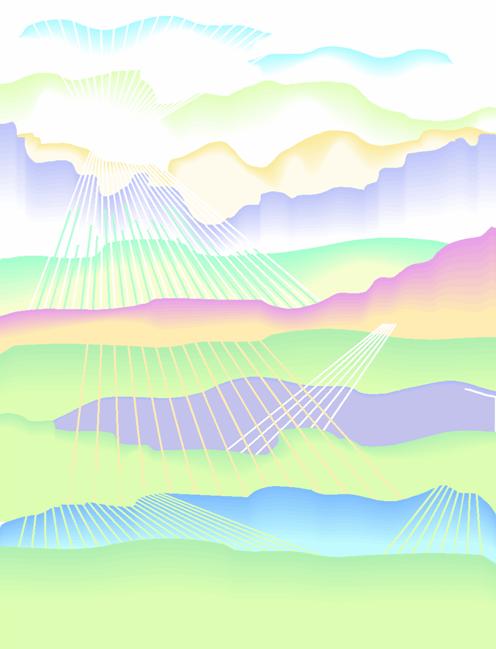 Что такое самооценка?
Самооценка  - “оценка личностью самой себя, своих возможностей, качеств и места среди других людей”.

(Из «Психологического словаря»)
«здоровье»
«счастье»
Упражнение «Шкала самооценки»
«привлекательность»
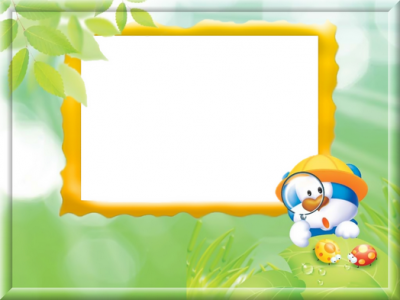 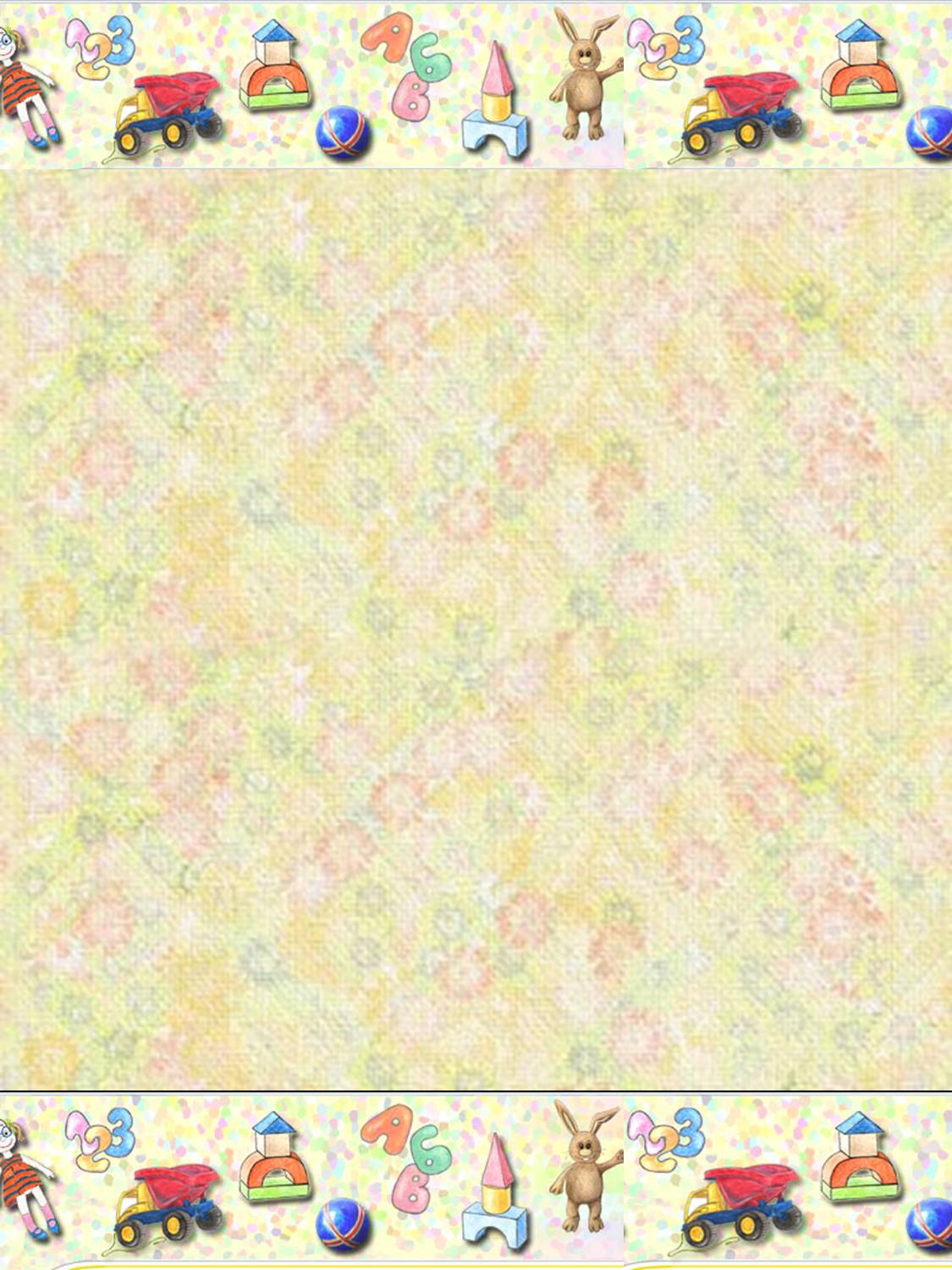 Самооценка может быть:
—  заниженной (из-за кажущейся недооценки себя и своих возможностей);-  завышенной (из-за надуманной переоценки себя);- адекватной (нормальной), соответствующей реальному представлению о себе.
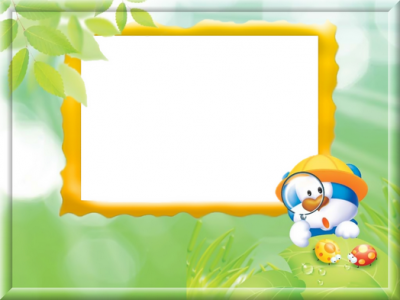 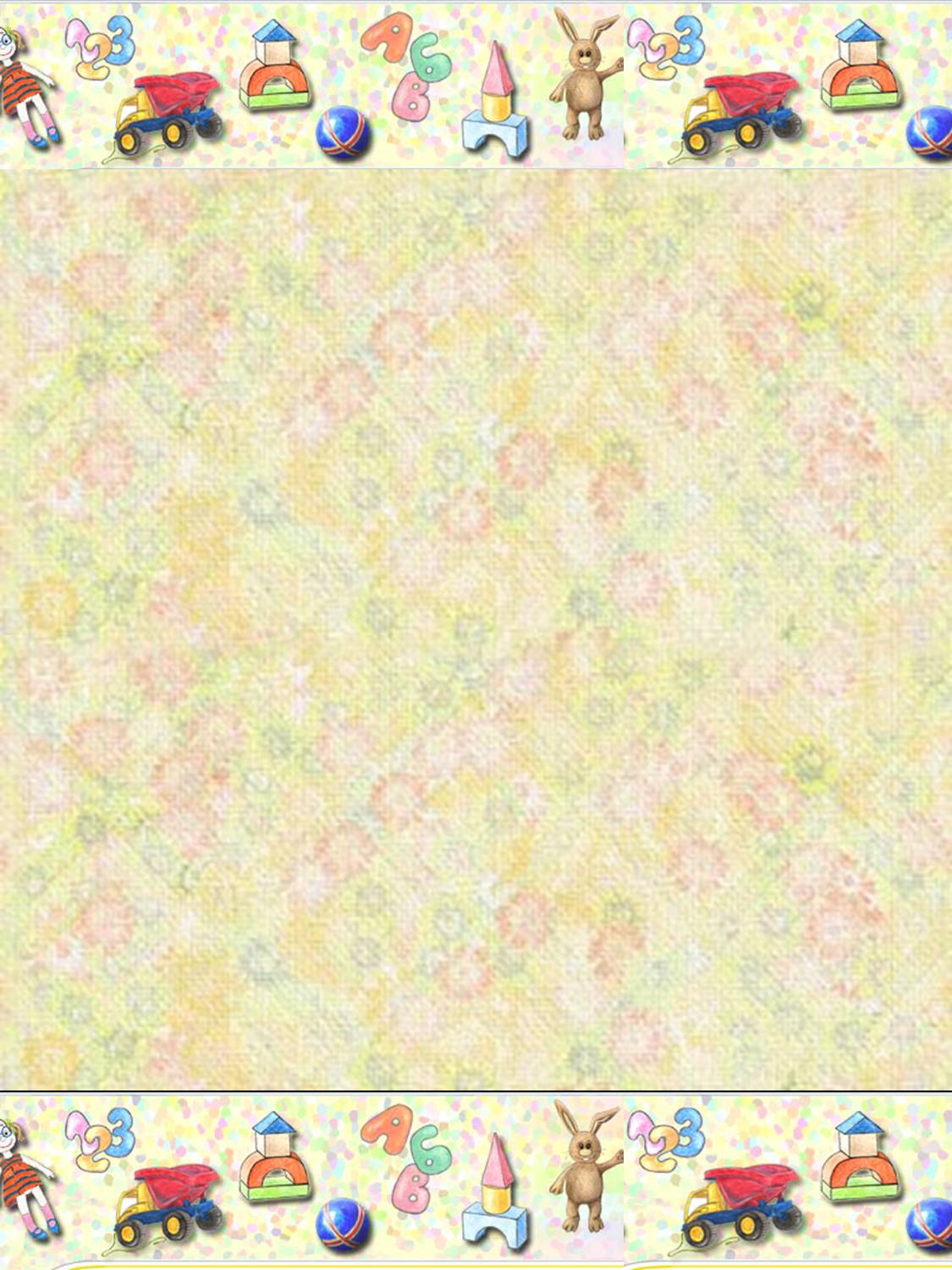 Как проявляется уровень самооценки в поведении?
Адекватная  самооценка
Активность
Находчивость
Общительность
Чувство юмора
Желание  идти  на  контакт
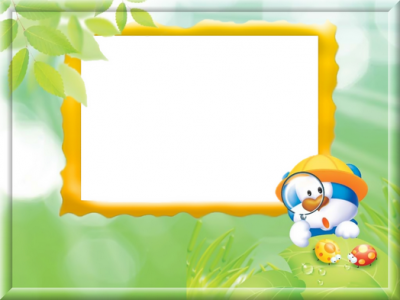 Как проявляется уровень самооценки в поведении?
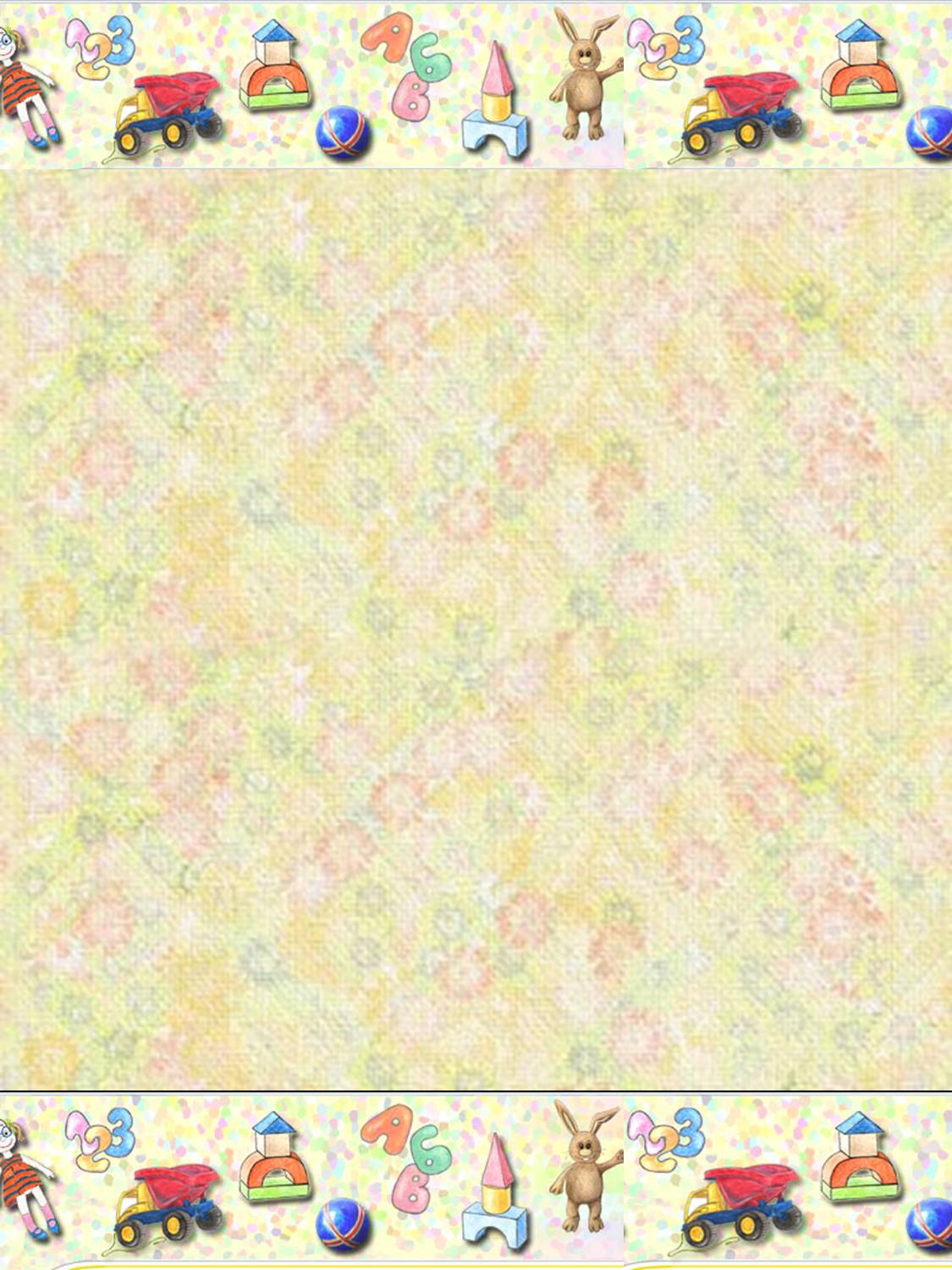 Заниженная  самооценка
Пассивность
Мнительность
Обидчивость
Повышенная  ранимость
Снижается  эффективность учебы
 Снижается  способность любить и понимать других.
 Подсознательно придумываются прикрытия,  которые помогают спрятаться от мира.
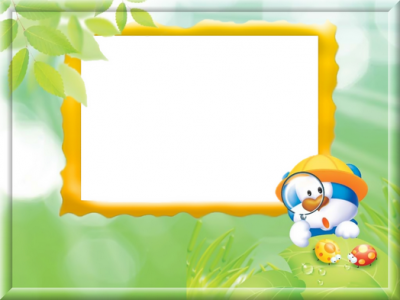 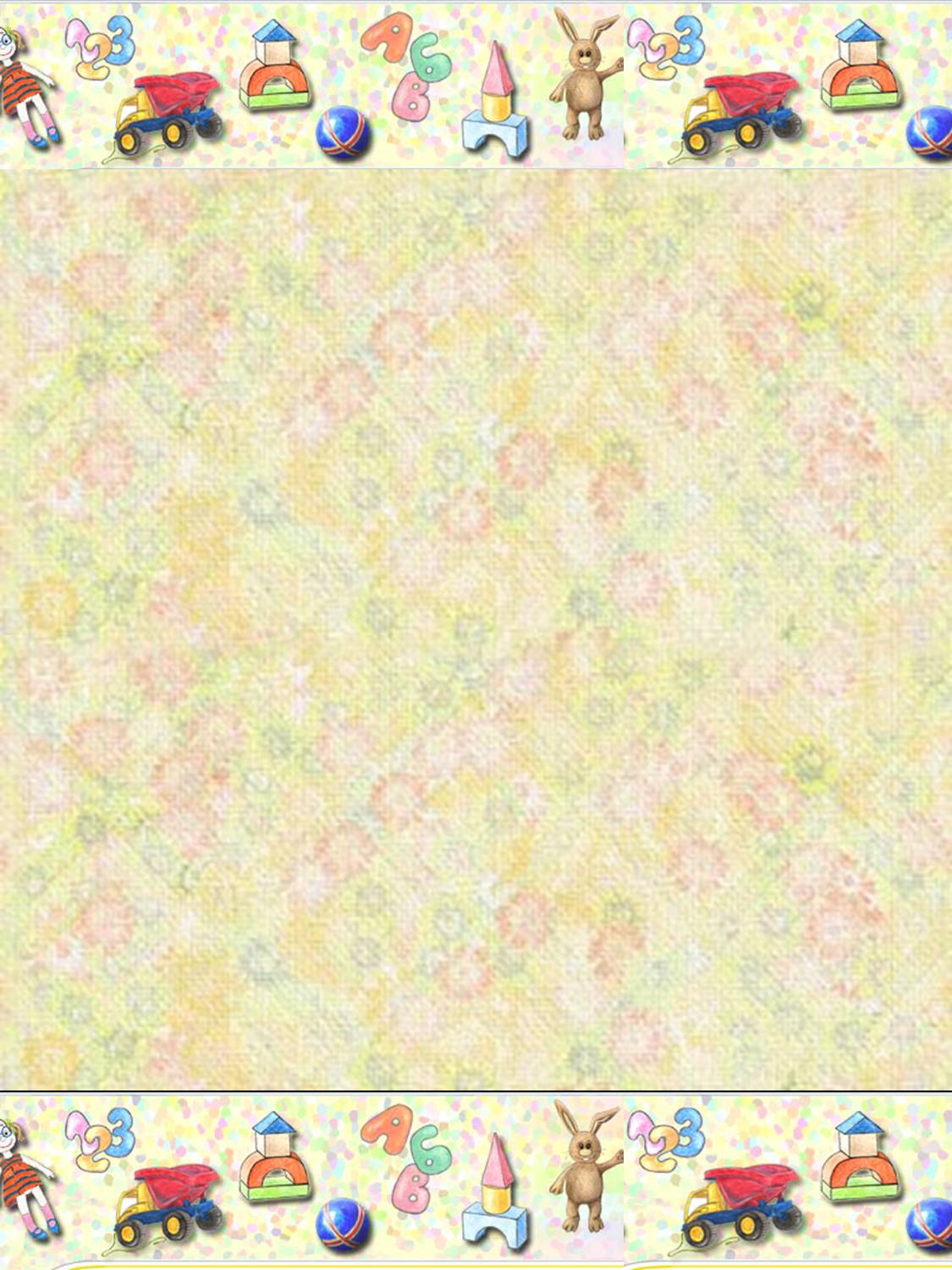 Как проявляется уровень самооценки в поведении?
Завышенная  самооценка
Стремятся быть лучше других. 

"Я - самый лучший (сильный, красивый). Вы все должны меня слушать".
Часто бывают агрессивны с теми детьми, которые тоже хотят быть лидерами.
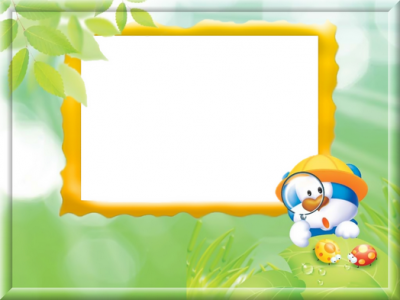 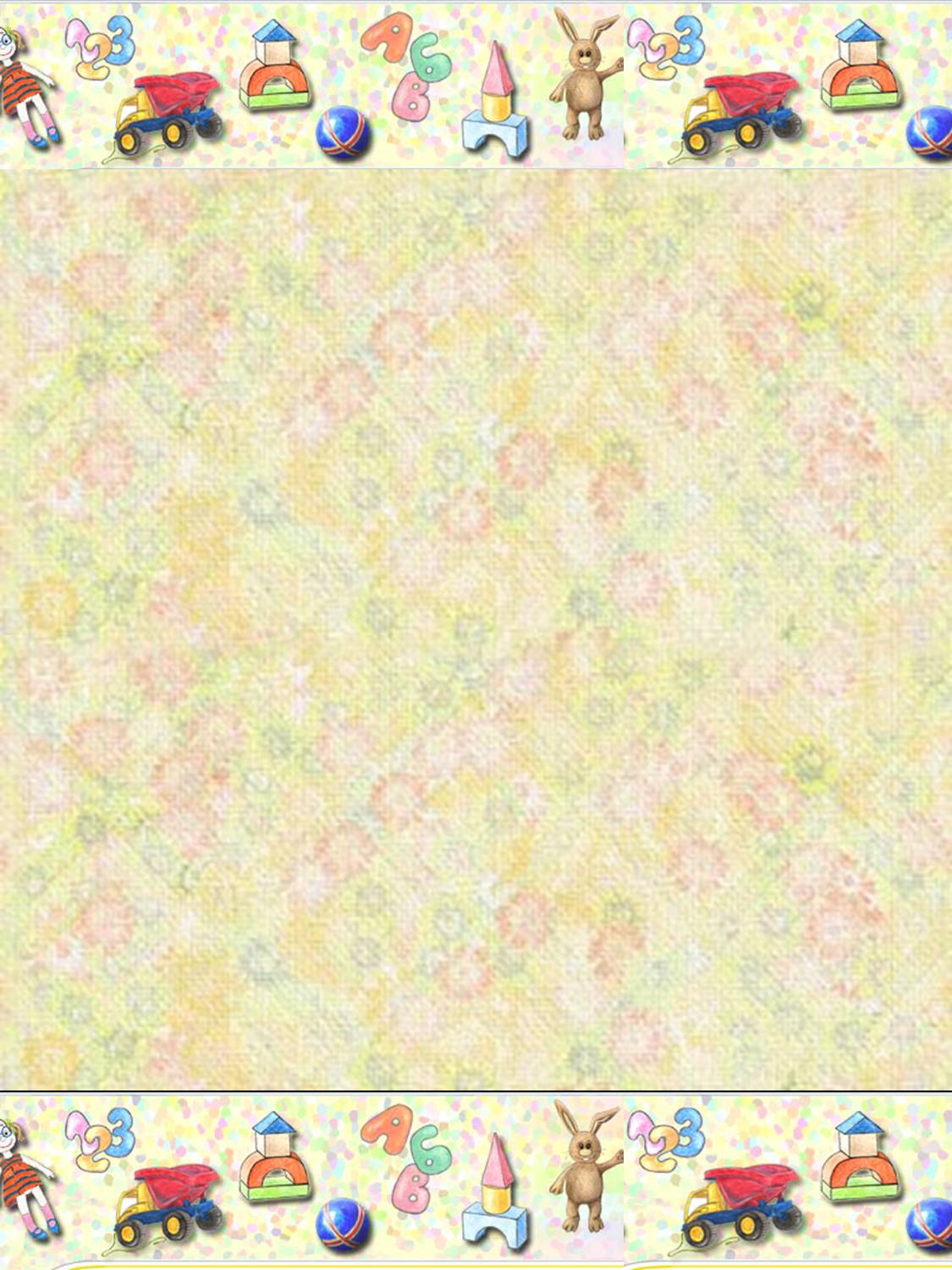 Результаты тестирования
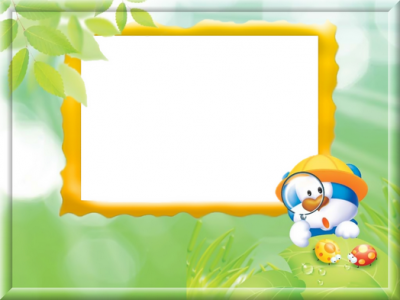 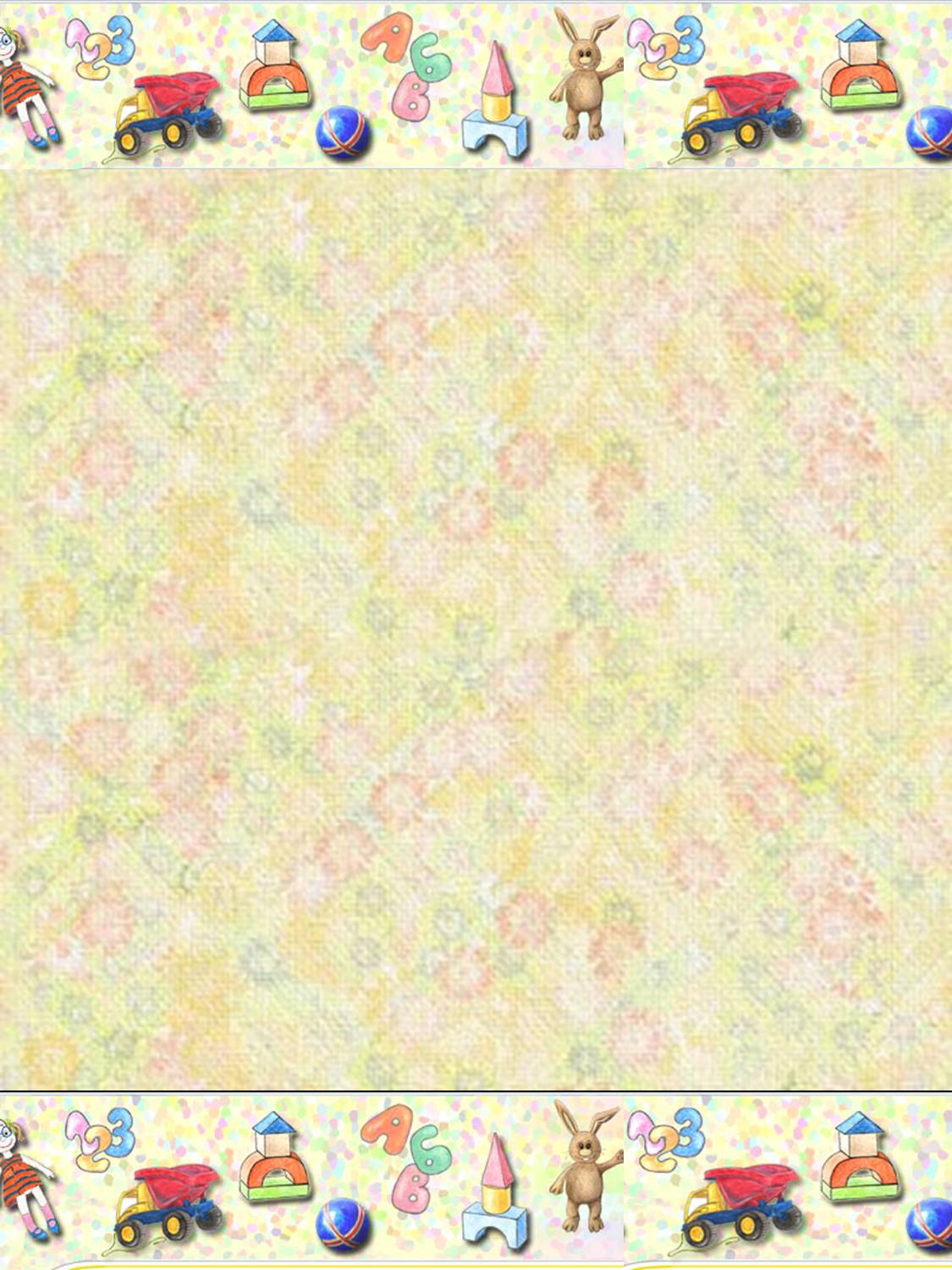 Способы, помогающие избежать опасного поведения:
удовлетворять те интересы ребенка, которые приемлемы

 помогать ему объяснять, называть свои негативные чувства.
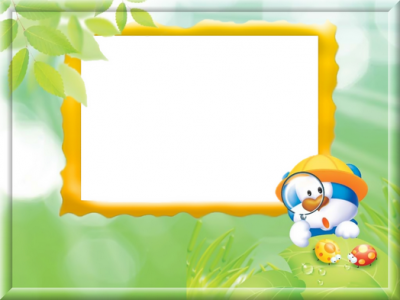 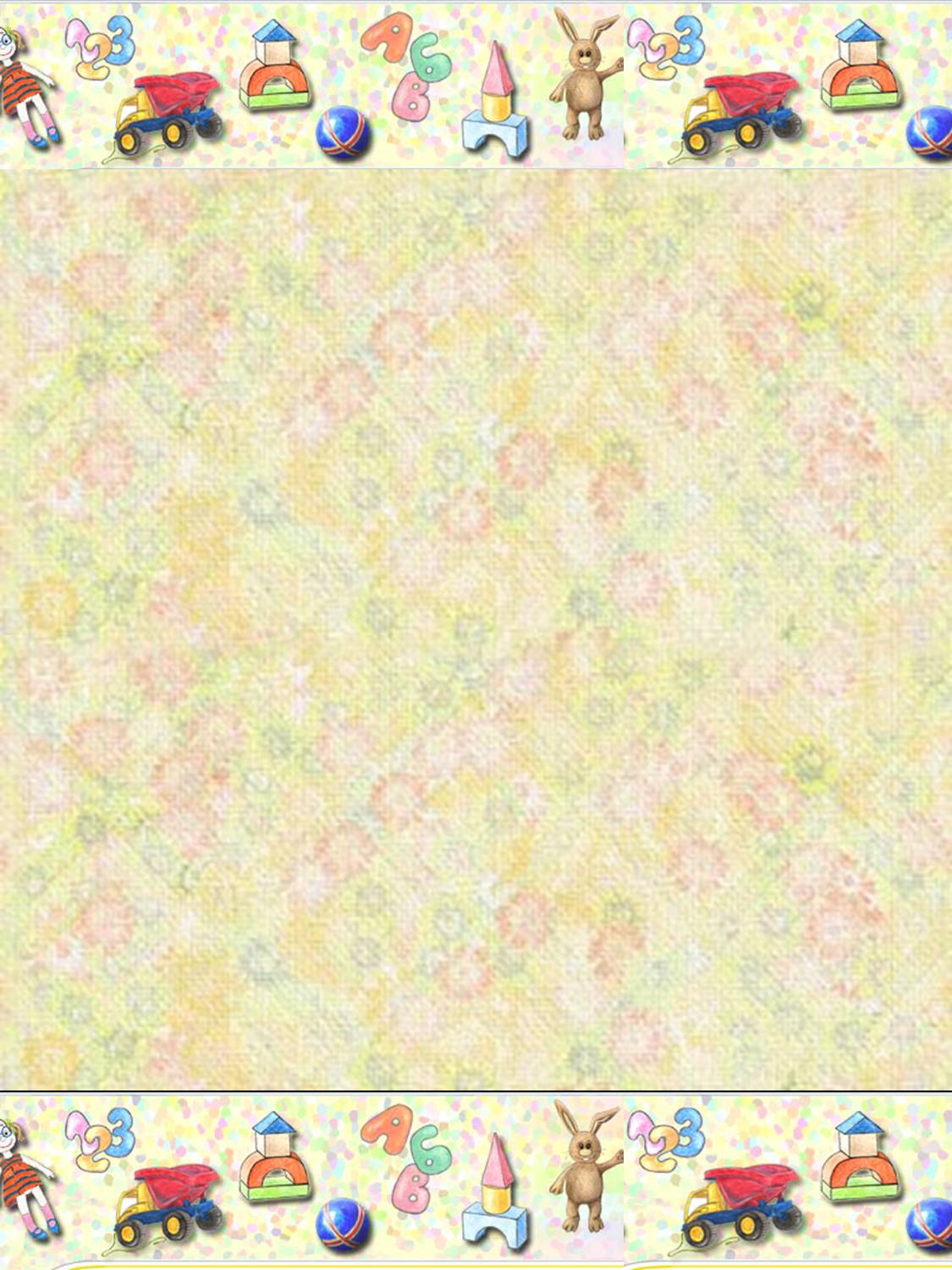 Выводы:
Регулярно поводить беседы с детьми по правилам поведения дома, в школе, на улице. 
Использовать рекомендации педагога по организации учебной деятельности учащихся.
С помощью рисунка семьи постараться приблизиться к восприятию многообразного мира человеческих отношений. В рисунке семьи случайностей быть не может.
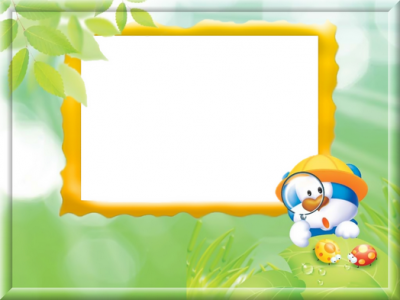 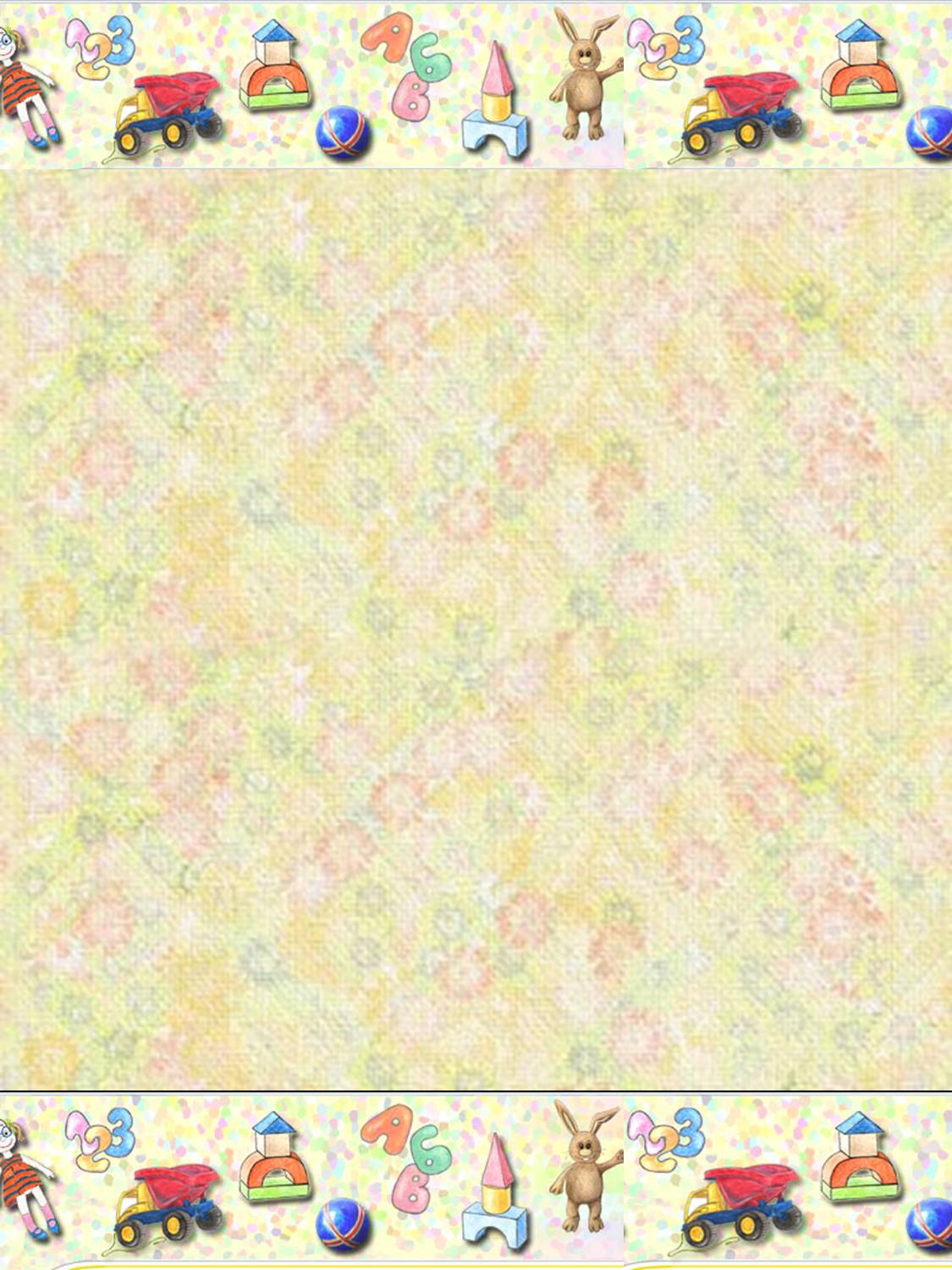 Выводы:
Постараться понять детей и эффективнее помогать им в преодолении трудностей их развития.
   Оценки взрослых, укореняясь в сознании ребенка, становятся их собственными оценками. 
    Похвала, поощрение, одобрение, раскрытие возможностей ребенка повышают его самооценку. 
    Постоянные упреки, указания на ошибки и недочеты, негативная критика ведут к снижению уровня самооценки ребенка.
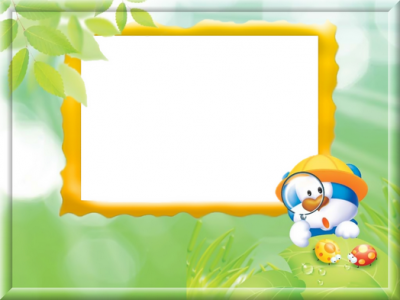 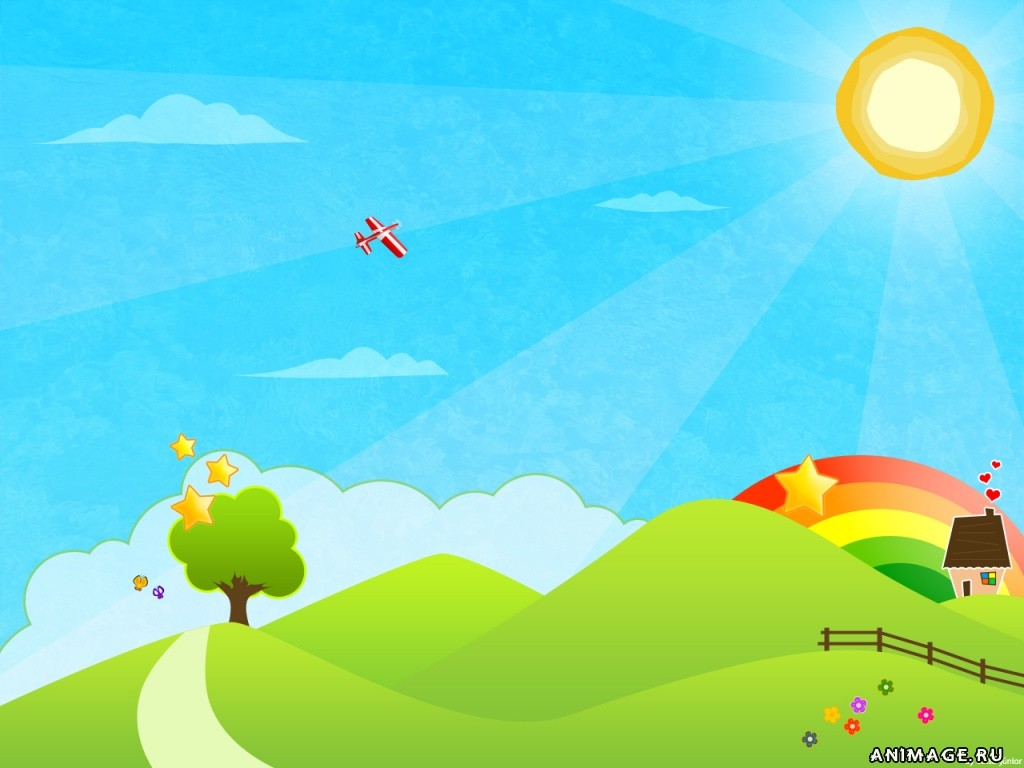 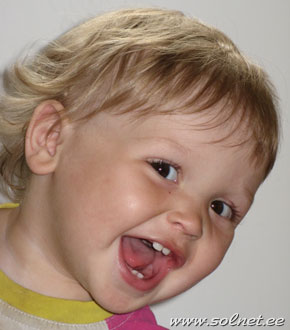 Принимайте своего ребенка таким, какой он есть, со всеми его недостатками, странностями, отмечайте его достижения, подчеркивайте его положительные качества, проявляйте глубокую заинтересованность к его делам, его успехам – и вы почувствуете его уверенность в себе, в своих силах.
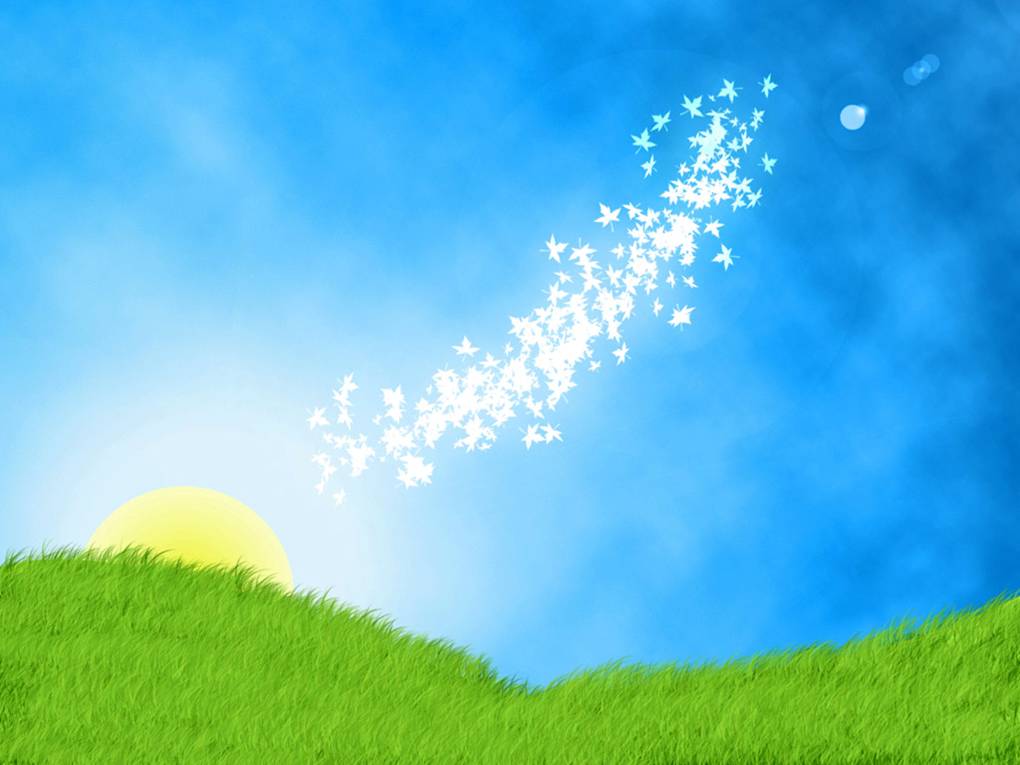 «Если ты потерял деньги – ты ничего не потерял; если ты потерял честь – получи  славу, и ты найдешь честь; если ты потерял уверенность в себе – ты потерял все»
                                                                                   (Гете)
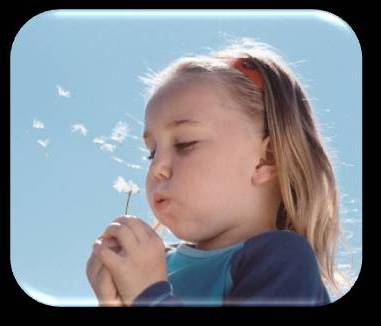